ОРГАНИЗАЦИЯ ОБОЙНОГО ПРОИЗВОДСТВА В ВОЛГОГРАДСКОЙ ОБЛАСТИ НА БАЗЕ ООО «НОВЫЙ ДИЗАЙН»
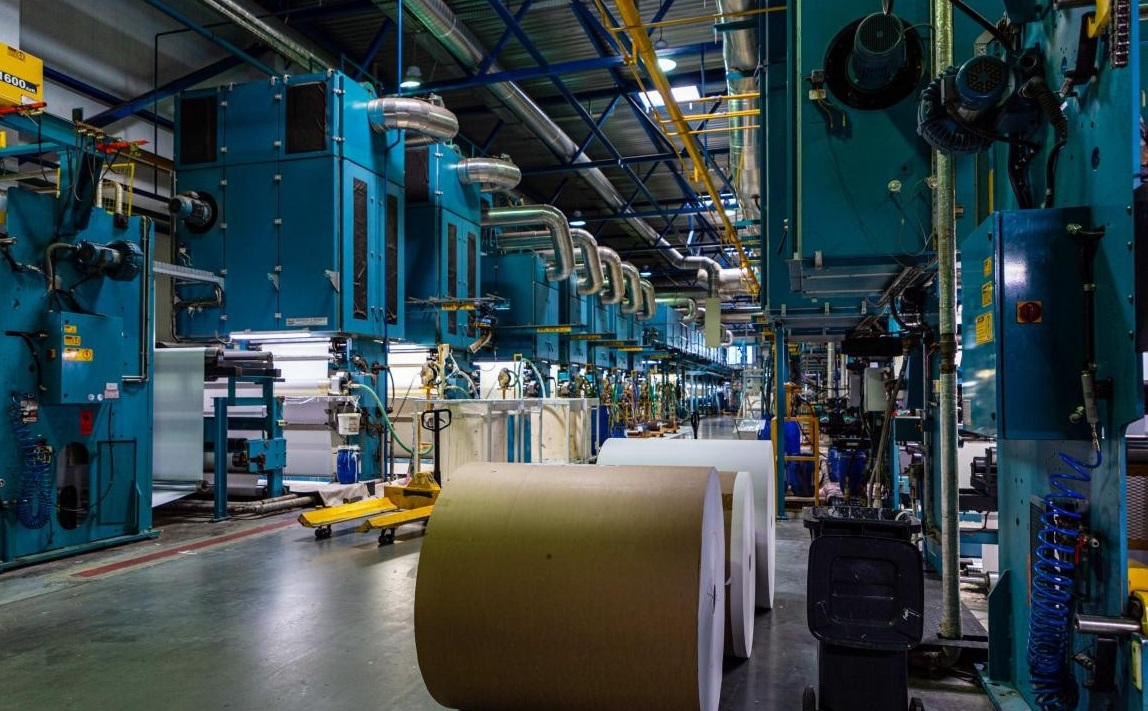 Цель и задачи
Цель 
Увеличение доли рынка обойной продукции.

Задачи:
Эффективное использование инвестиционных средств для организации бизнеса;
Изучить способы получения инвестиционных средств на расширение производства;
Описать процесс получения инвестиций и эффекты от их получения;
Получение средств на инвестиционные цели от Фонда Моногородов РФ.
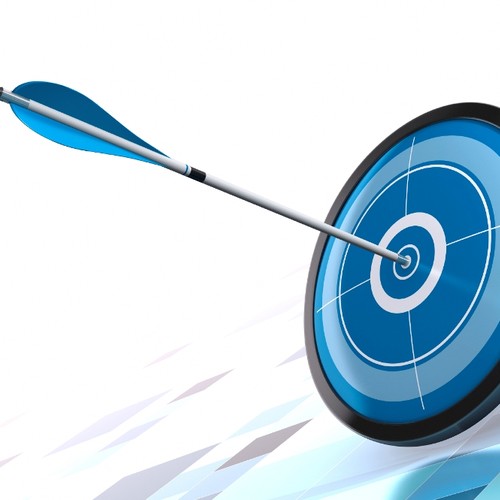 ООО «НОВЫЙ ДИЗАЙН»
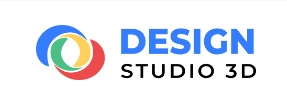 Фабрика материалов для дома и интерьера

На рынке более 5 лет
Победы в конкурсах и премиях
Участник выставок 
Награды 
Постоянное развитие 
Выгодные преимущества перед конкурентами
Планируемые товары к производству
1. Виниловые обои на бумажной основе
2. Виниловые обои на флизелиновой основе
3. Обои с глубокой печатью на бумажной основе
4. Обои с глубокой печатью на флизелиновой основе
5. Обои с трафаретной печатью на бумажной основе
6. Обои с трафаретной печатью на флизелиновой основе
7. Виниловые обои с горячим тиснением на бумажной основе
8. Виниловые обои с горячим тиснением на флизелиновой основе
9. Обои со вспененным винилом на бумажной основе
10. Обои со вспененным винилом на флизелиновой основе
11. Обои с винилом с химическим тиснением на бумажной основе
12. Обои с винилом с химическим тиснением на флизелиновой основе
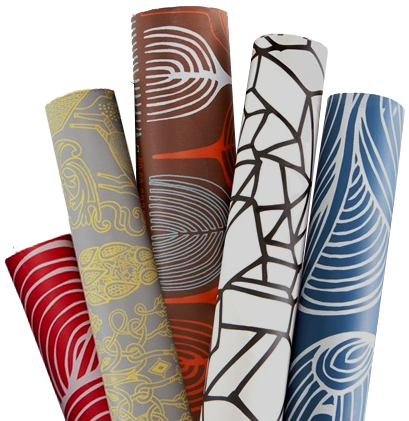 Инвестиционные параметры проекта
Целесообразность проекта заключается в придании рациональной направленности коммерческой и социальной сферах проекта. Так, при вложении в проект 361 802 658 рублей с сентября 2020 года по январь 2024 года, чистый дисконтированный доход проекта составит 6 176 778,9 тыс. руб. за 10 лет проекта. Также будет создано 242 новых рабочих места на постоянной основе с перспективой расширения количества создаваемых рабочих мест.
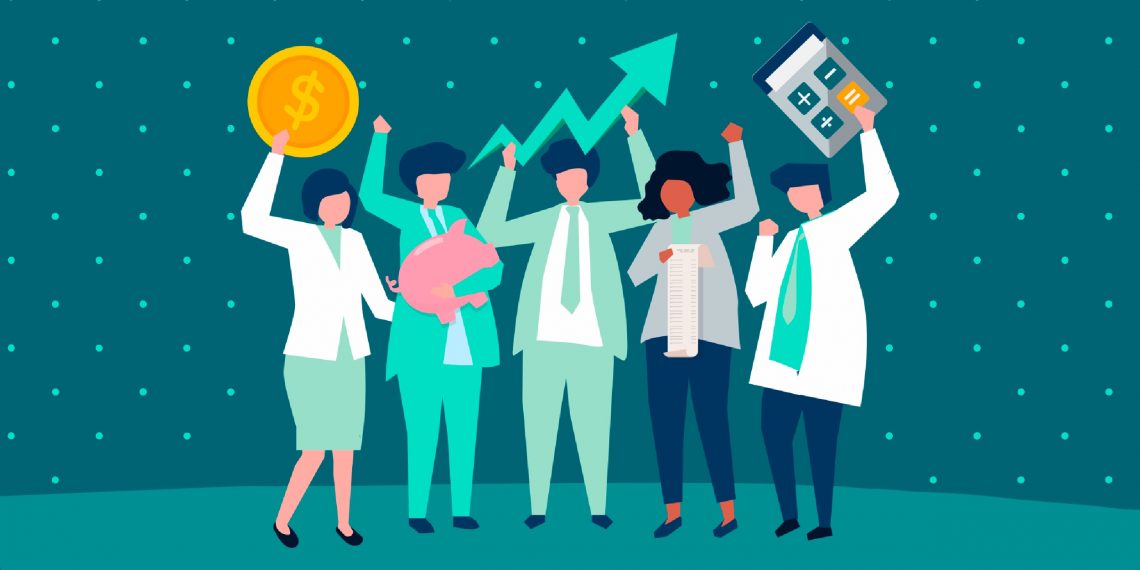 Спасибо за внимание!
Выполнил слушатель: 
Научный руководитель: